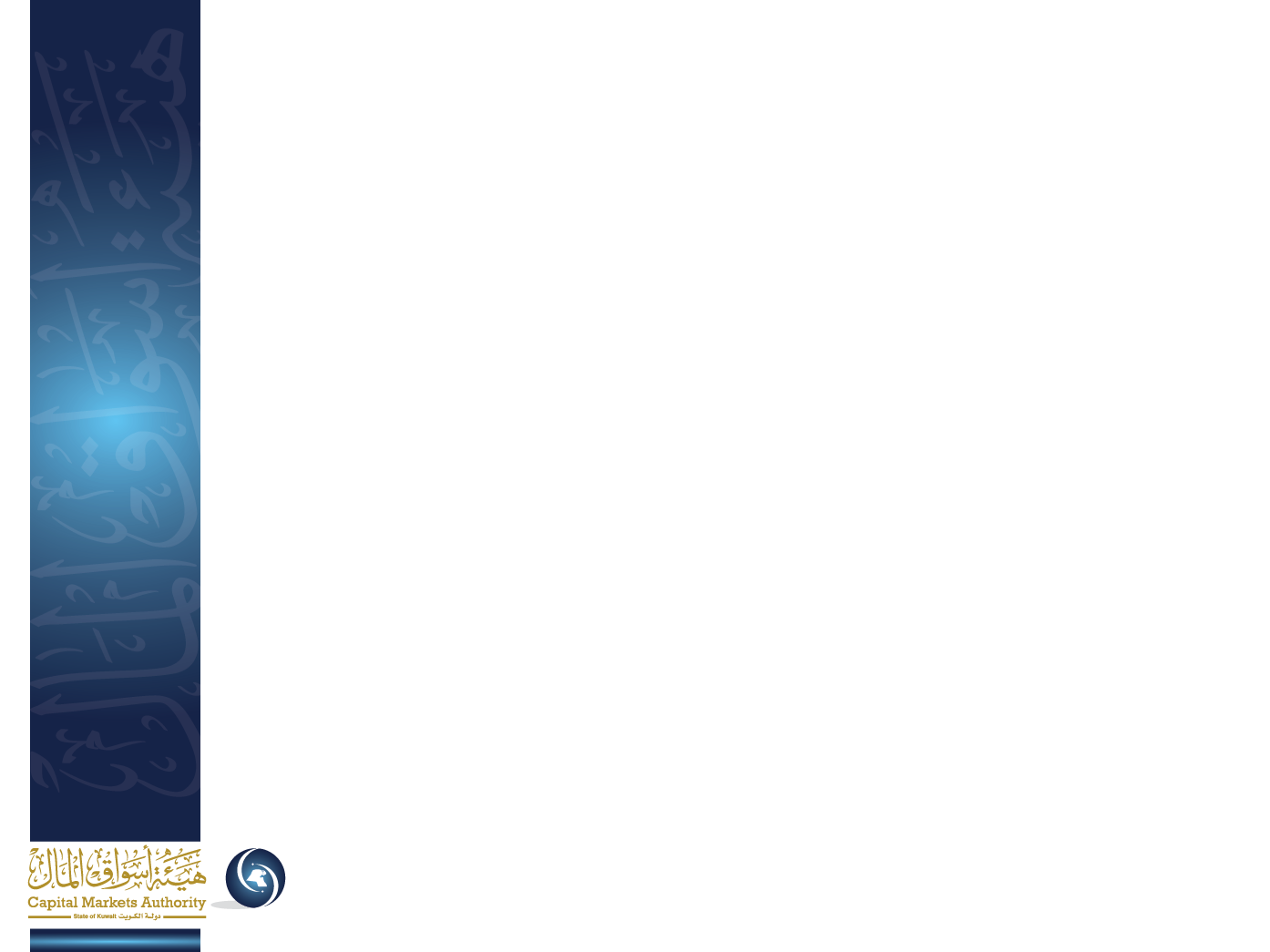 ورشة عمل
مكافحة غسل الأموال وتمويل الإرهاب
إدارة الرقابة المكتبية – قطاع الإشراف 
4 أكتوبر 2016
مقدمــــــــة
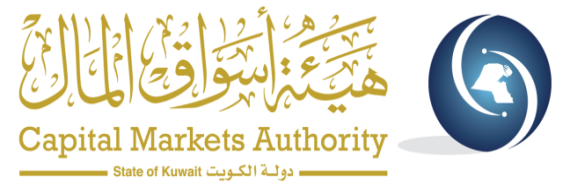 تسعى هيئة أسواق المال لمواصلة دورها التوعوي وبذل الجهود التي تهدف للتأكد من اطلاع الجهات الخاضعة لها بأهم المستجدات المتعلقة بموضوع مكافحة غسل الأموال وتمويل الإرهاب.
واستمراراً لتلك الجهود المبذولة من قبل الهيئة وهي إحدى الجهات الرقابية المنصوص عليها في القانون رقم (106) لسنة 2013 بشأن مكافحة غسل الأموال وتمويل الإرهاب، تمت دعوتكم لهذه الورشة وهي من ضمن برنامج ورش العمل التوعوية التي تقيمها هيئة أسواق المال بشكل دوري.
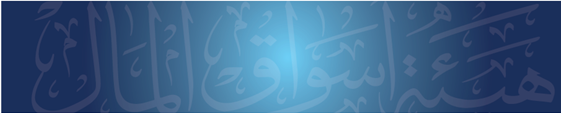 2
محتوى أعمال الورشة
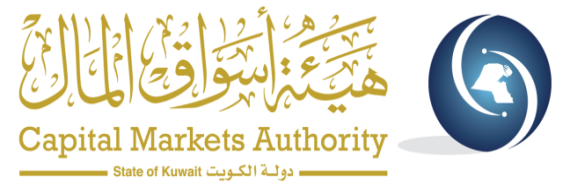 وفيما يلي نستعرض محتوى ورشة العمل

الجزء الأول: 
القرارات المتعلقة بموضوع مكافحة الإرهاب وتمويله.


الجزء الثاني:
الدراسة المتعلقة بتقييم مخاطر غسل الأموال وتمويل الإرهاب.


الجزء الثالث:
ملاحظات وحدة التحريات المالية الكويتية.
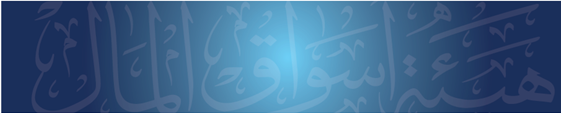 3
محتوى أعمال الورشة
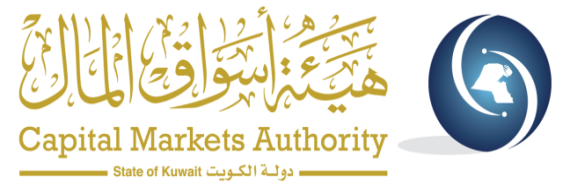 وفيما يلي نستعرض محتوى ورشة العمل




الجزء الرابع:
ملاحظات حول نتائج مهام التفتيش الميداني.


الجزء الخامس:
التقرير السنوي وأهم الظواهر السلبية المتعلقة به.
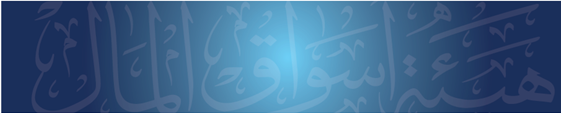 4
الجزء الأول/ القرارات المتعلقة بموضوع مكافحة تمويل الإرهاب
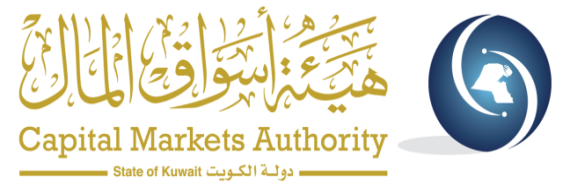 أولا: القواعد المنظمة:
القرار الوزاري رقم (5) لسنة 2014 بشأن اللائحة التنفيذية الخاصة بتنفيذ قرارات مجلس الأمن الصادرة بموجب الفصل السابع من ميثاق الأمم المتحدة المتعلقة بالإرهاب وتمويل الإرهاب.
تعميم هيئة أسواق المال رقم (5) لسنة 2014 المؤرخ 2014/9/23.
المادة (6-1) من الكتاب السادس عشر من اللائحة التنفيذية لقانون هيئة أسواق المال.
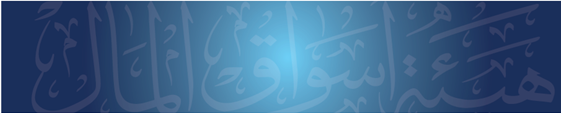 5
الجزء الأول/ القرارات المتعلقة بموضوع مكافحة الإرهاب وتمويله
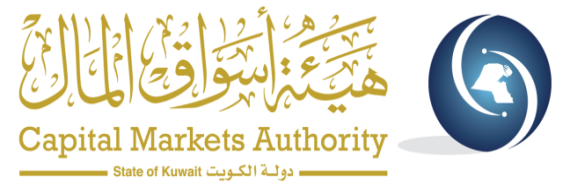 ثانيا: الالتزامات المطلوبة:
الاطلاع على القوائم الدولية ومعرفة التحديثات التي تمت عليها (المواقع المعتمدة).
التأكد من استلام القرارات الصادرة من لجنة وزارة الخارجية لتنفيذ قرارات مجلس الأمن بشأن مكافحة الإرهاب وتمويل أسلحة الدمار الشامل.
مقارنة أسماء الأفراد والكيانات الواردة في القوائم والقرارات المذكورة أعلاه بقاعدة بيانات العملاء لديكم.
اتخاذ ما يلزم بشأن الأسماء المذكورة في القوائم الواردة في النقطة رقم (1) وقرارات لجنة وزارة الخارجية الواردة في النقطة رقم (2). (التواصل مع لجنة وزارة الخارجية بشأن قراراتها).
دور هيئة أسواق المال في هذا المجال.
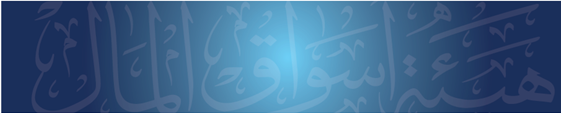 6
الجزء الثاني/ الدراسة المتعلقة بتقييم مخاطر غسل الأموال وتمويل الإرهاب
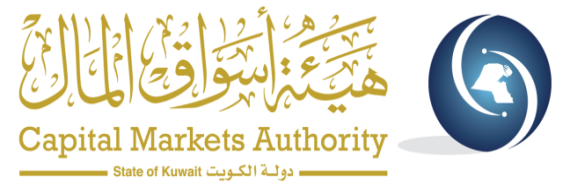 تعتبر دراسة تقييم مخاطر غسل الأموال وتمويل الإرهاب واعدادها من الالتزامات التي نص عليها القانون رقم (106) لسنة 2013 بشأن مكافحة غسل الأموال وتمويل الإرهاب في المادة رقم (4) منه، وكذلك تم التأكيد على ذلك من خلال المادة (2-3) في الكتاب السادس عشر من اللائحة التنفيذية لقانون هيئة أسواق المال.
تم تحديد مجموعة من المخاطر، وهي تعتبر الحد الأدنى اللازم لإعداد الدراسة المطلوبة، وذلك على النحو التالي:
مخاطر مرتبطة بالعملاء.
مخاطر مرتبطة بالبلدان أو المناطق الجغرافية التي يزاول فيها العملاء أنشطتهم أو تكون مصدر نشأة المعاملات أو وجهتها.
مخاطر مرتبطة بطبيعة المنتجات والخدمات المقدمة.
مخاطر قنوات تقديم المنتجات والخدمات.
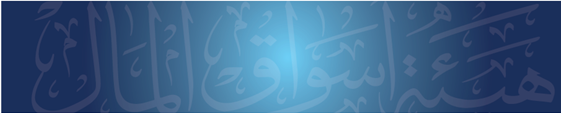 7
الجزء الثاني/ الدراسة المتعلقة بتقييم مخاطر غسل الأموال وتمويل الإرهاب
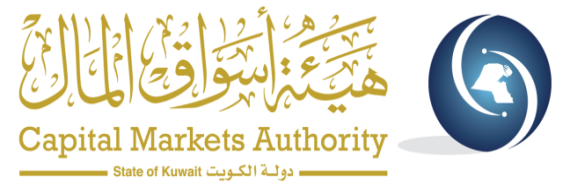 الاستعانة بالعوامل المذكورة في المادة (2-3) في الكتاب السادس عشر من اللائحة التنفيذية لقانون هيئة أسواق المال وتحديداً الفقرة رقم (6) .
الهدف الأساسي من اعداد الدراسة سالفة الذكر هو:
تحديد مصادر الخطورة المتعلقة بغسل الأموال وتمويل الإرهاب.
توفير المصادر اللازمة (أنظمة، موظفين ...إلخ).
مكافحة غسل الأموال وتمويل الإرهاب بشكل فعال.
النهج القديم لعملية المكافحة.
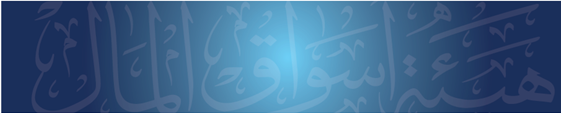 8
الجزء الثالث/ ملاحظات وحدة التحريات المالية الكويتية
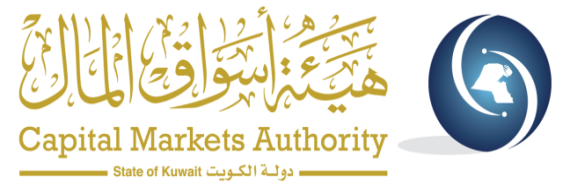 تذكير بدور وحدة التحريات المالية الكويتية الملقاة عليها بموجب المادة رقم (16) من القانون رقم (106) لسنة 2013 بشأن مكافحة غسل الأموال وتمويل الإرهاب.

التواصل التي تقوم به الوحدة مع الجهات المختصة بدولة الكويت في مجال مكافحة غسل الأموال وتمويل الإرهاب.

تقوم وحدة التحريات بتزويد الجهات المختصة بملاحظاتها التي تتكشف لها من خلال تعاملها مع الإخطارات التي تتلقاها من المؤسسات المالية.
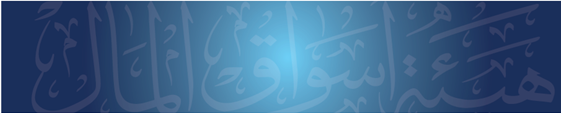 9
الجزء الثالث/ ملاحظات وحدة التحريات المالية الكويتية
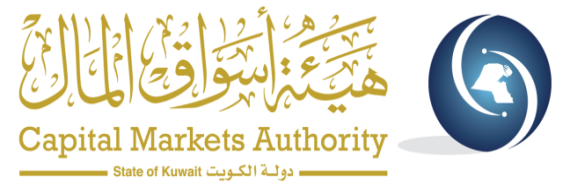 ملاحظات وحدة التحريات على الجهات الخاضعة لرقابة هيئة أسواق المال:
ضعف عملية الإخطار من الجهات الخاضعة تقريباً.
الحاجة إلى التأكد من نظام الاخطار لدى الجهات (مقارنة حجم العمليات بالنسبة إلى المعلومات المقدمة من العميل).
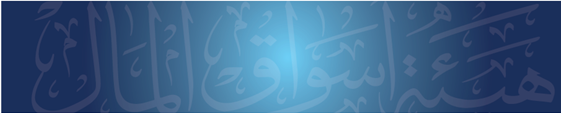 10
الجزء الثالث/ ملاحظات وحدة التحريات المالية الكويتية
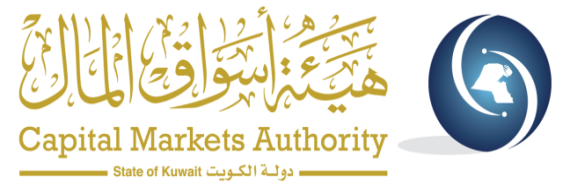 نظام الإخطار السليم:
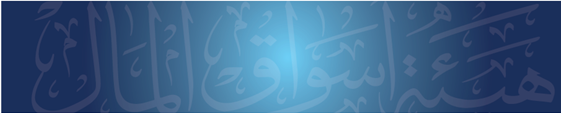 11
الجزء الثالث/ ملاحظات وحدة التحريات المالية الكويتية
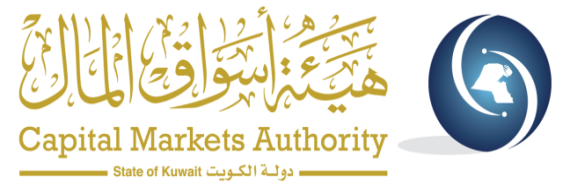 (يتبع) ملاحظات وحدة التحريات على الجهات الخاضعة لرقابة هيئة أسواق المال:
من خلال الاخطارات الواردة إلى وحدة التحريات المالية، تبين وجود عمليات لها علاقة ببعض الجهات الخاضعة لرقابة الهيئة لا تملك أي تفاصيل عنها (العناية الواجبة، حفظ السجلات).
ستقوم وحدة التحريات بتقديم الملاحظات التي تكشفت لها إلى الجهات الرقابية.
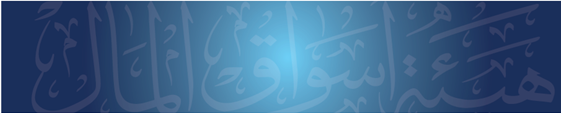 12
الجزء الرابع/ ملاحظات حول نتائج مهامالتفتيش الميداني
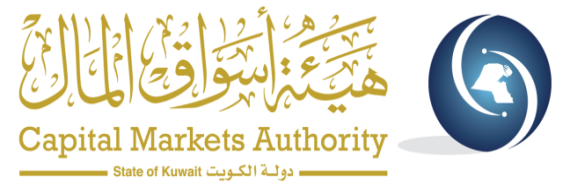 عملية التفتيش الميداني هي من الصلاحيات والواجبات التي حددها القانون (106) لسنة 2013 بشأن مكافحة غسل الأموال وتمويل الإرهاب إلى الجهات الرقابية عند توليها أعمال التنظيم والرقابة والإشراف على الجهات الخاضعة لها.
من خلال مهام التفتيش الميداني تبين لنا الملاحظات التالية: 
تحديث السياسات وإجراءات العمل.
تحديث نماذج "اعرف عميلك" لبعض العملاء.
تحديث المستندات والوثائق الرسمية (رخصة تجارية، بطاقة مدنية).
الحصول على توثيق الجهات المعنية بالنسبة إلى المستندات المقدمة من العملاء غير المقيمين.
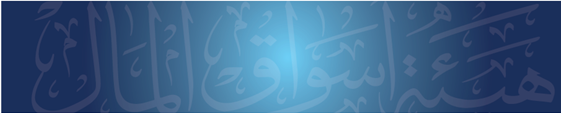 13
الجزء الرابع/ ملاحظات حول نتائج مهامالتفتيش الميداني
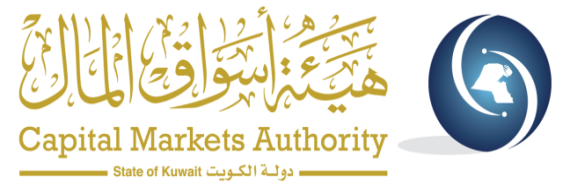 (يتبع) من خلال مهام التفتيش الميداني تبين لنا الملاحظات التالية : 
تحديد المستفيد الفعلي.
عدم استيفاء المستندات الخاصة في حالة الوكالة.
التعامل مع الأشخاص السياسيين ذوي المخاطر بحكم مناصبهم.
التدقيق المستمر على العميل وعملياته.
بيانات العميل (مصادر الدخل).
التحقق من قوائم الأمم المتحدة المتعلقة بموضوع تمويل الإرهاب.
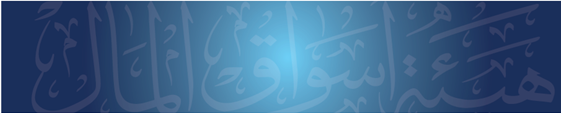 14
الجزء الخامس/ التقرير السنوي وأهم الظواهر السلبية المتعلقة به
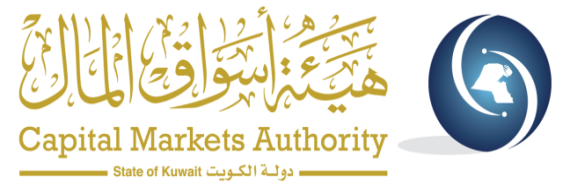 (يتبع) أهم الظواهر السلبية المتعلقة بالتقرير السنوي:

تم ملاحظة مجموعة من الظواهر السلبية على بعض التقارير السنوية المستلمة من الأشخاص المرخص لهم، وذلك بموجب ما ورد في تعميم الهيئة رقم (1) لسنة 2016 بشأن التقرير السنوي للأشخاص المرخص لهم، نوجزها بالآتي: 


عدم احتواء التقارير على أي نوع من الإحصائيات، وعلى سبيل المثال: (عدد العملاء وأنواعهم، الإجراءات المتخذة بشأن العملاء ذوي المخاطر العالية منهم، التدريب، العمليات غير العادية، تحديث البيانات، مخرجات الأنظمة إن وجدت).

لم يتم توضيح الإجراءات المتخذة والمتعلقة بإعداد دراسة تقييم المخاطر.

عدم بيان حالة الإخطار عن العمليات المشتبه بها إلى وحدة التحريات المالية الكويتية.
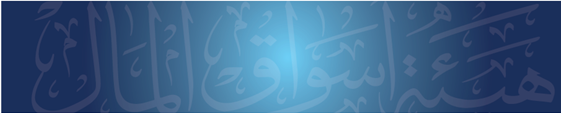 15
الجزء الخامس / التقرير السنوي وأهم الظواهر السلبية المتعلقة به
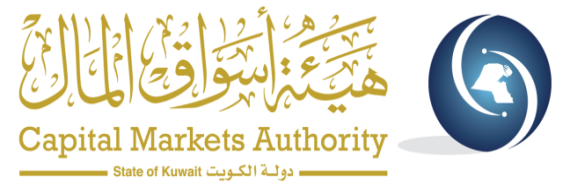 (يتبع) أهم الظواهر السلبية المتعلقة بالتقرير السنوي: 


لم يتم الإشارة إلى الإجراءات المتخذة من قبل الشخص المرخص له بخصوص تحديث القوائم المتعلقة بالإرهاب بموجب قرارات الأمم المتحدة ذات الشأن، أو بخصوص القرارات الصادرة عن لجنة وزارة الخارجية لتنفيذ قرارات مجلس الأمن المتعلقة بالإرهاب وتمويله والتي تم التأكيد على ضرورة الالتزام بها في القرار الوزاري رقم (5) لسنة 2014.

لم يتم التطرق إلى موضوع التزام الشركات التابعة للشخص المرخص له، وعلى سبيل المثال النتائج التي تكشفت للشخص المرخص له بشأن الالتزام سالف الذكر وما تم اتخاذه من إجراءات بشأنها.

موضوع الاعتماد على طرف ثالث للقيام بإجراءات العناية الواجبة تجاه العميل.
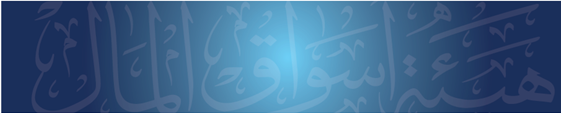 16
الجزء الخامس / التقرير السنوي وأهم الظواهر السلبية المتعلقة به
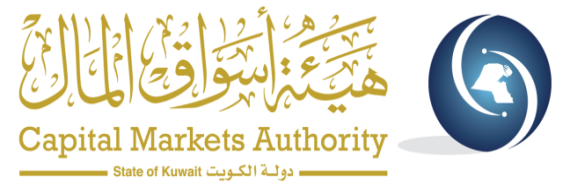 (يتبع) أهم الظواهر السلبية المتعلقة بالتقرير السنوي: 


لم يتم توضيح الإجراءات المتخذة بشأن تصويب الملاحظات الواردة في تقرير إدارة التدقيق الداخلي للشخص المرخص له.

تقرير مراقب الحسابات الخارجي والإجراءات المتخذة بشأن تصويب الملاحظات الواردة فيه.

أي اقتراحات تهدف إلى تعزيز فعالية وكفاية الإجراءات المتبعة بشأن مكافحة غسل الأموال وتمويل الإرهاب والتي يضمنها مسؤول المطابقة والالتزام في تقريره المقدم إلى مجلس إدارته وإلى الهيئة لاحقاً.

عدم الالتزام بتزويد الهيئة بالتقرير المطلوب أو إرساله في غير موعده المحدد.
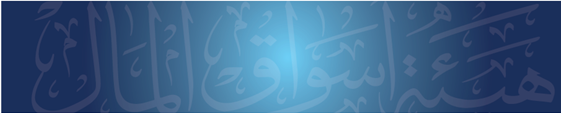 17
الجزء الخامس / التقرير السنوي وأهم الظواهر السلبية المتعلقة به
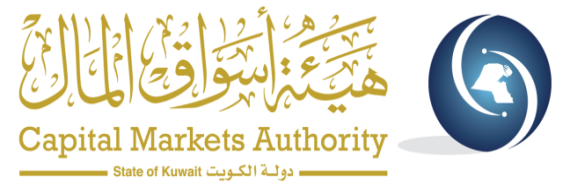 الخطوات الواجب اتباعها والمتعلقة بموضوع التقرير السنوي: 


التأكد من موعد التقرير السنوي.

مراعات الملاحظات التي تمت الإشارة إليها سابقاً.

اعداد التقرير.
عرض التقرير على مجلس الإدارة واستيفاء الملاحظات.
ارسال التقرير في الموعد المحدد إلى الإدارة المعنية في الهيئة.
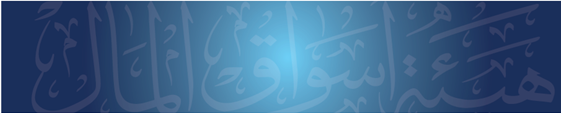 18
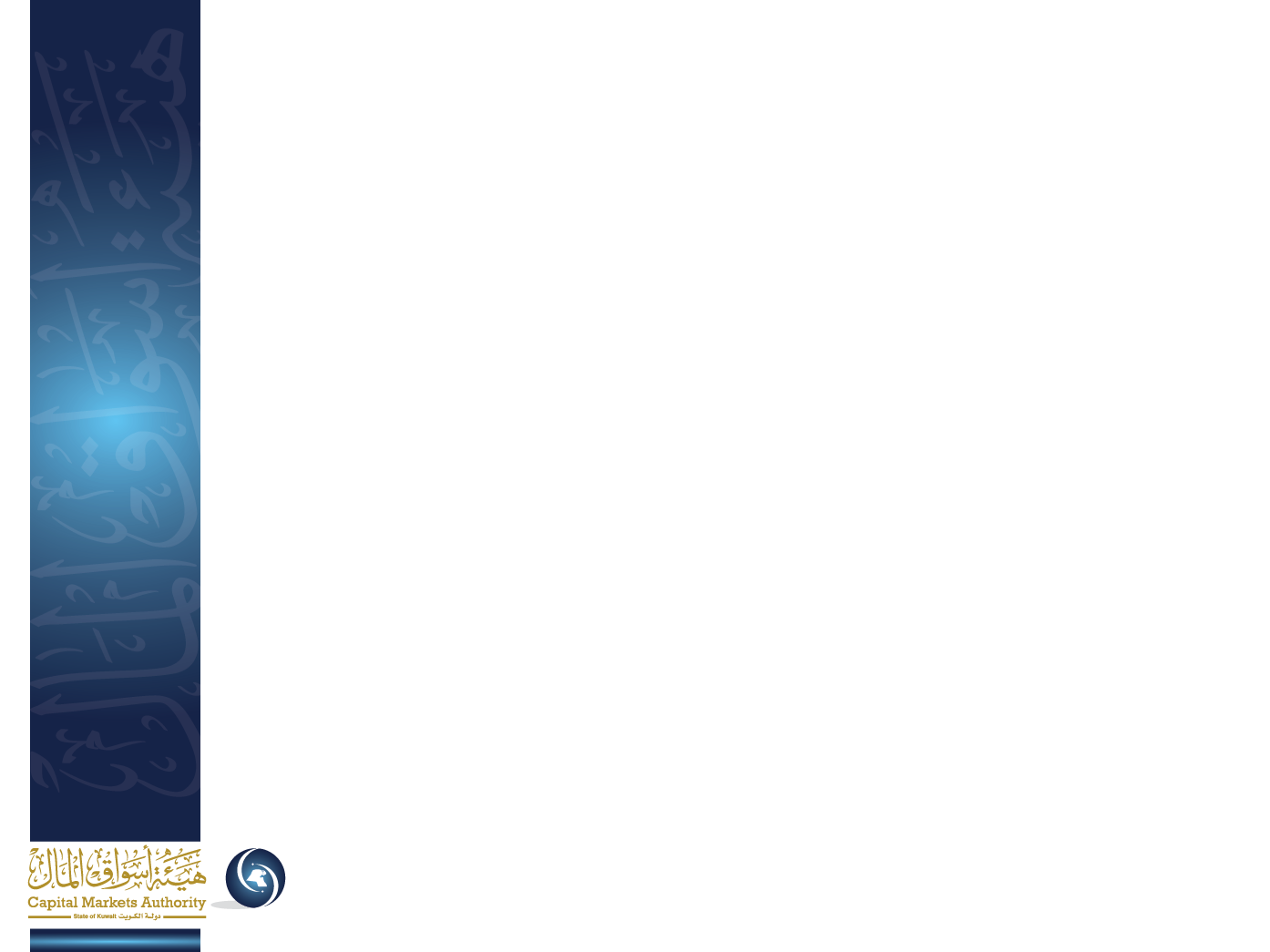 الأسئلة
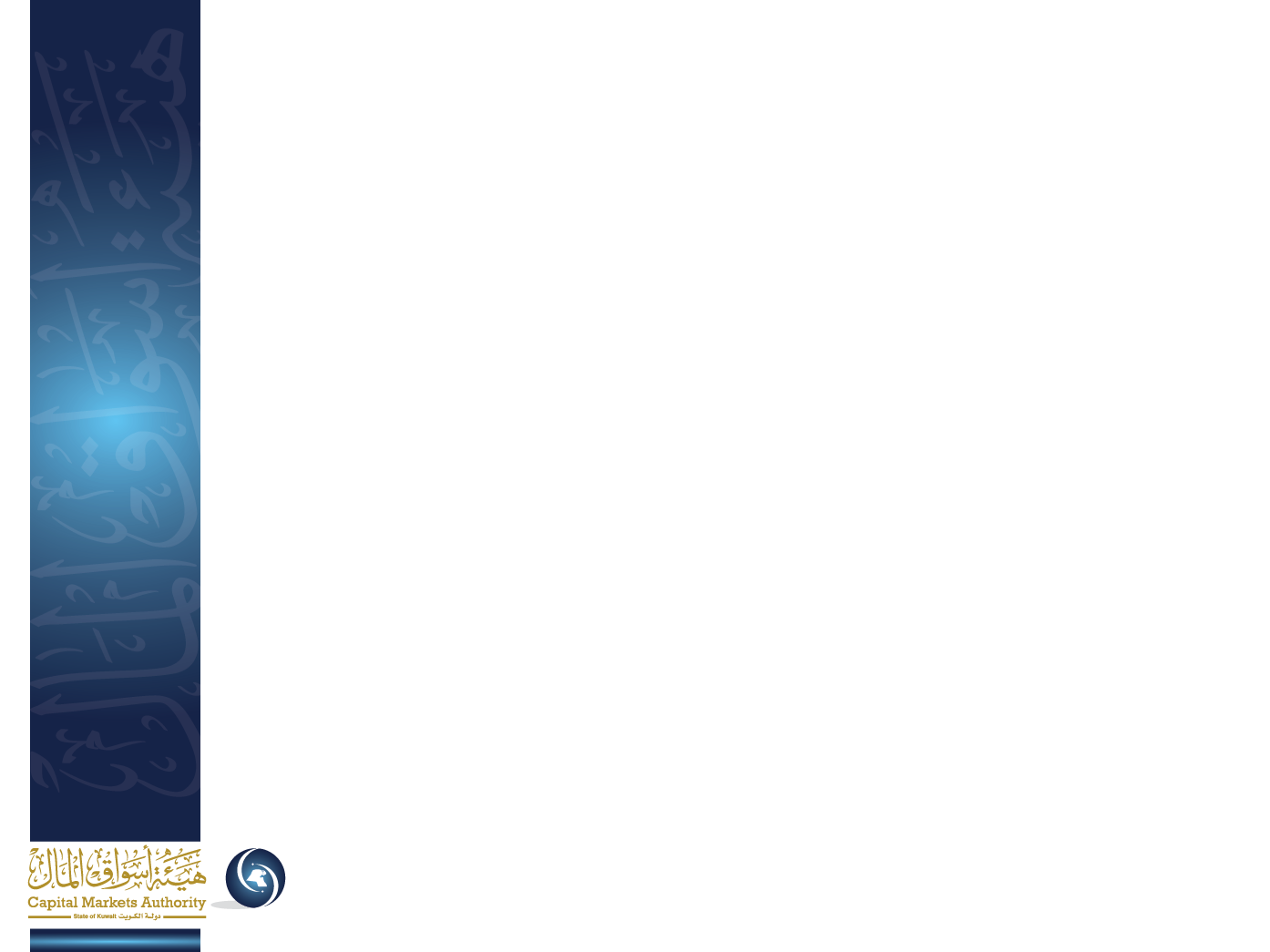 شــكــراً